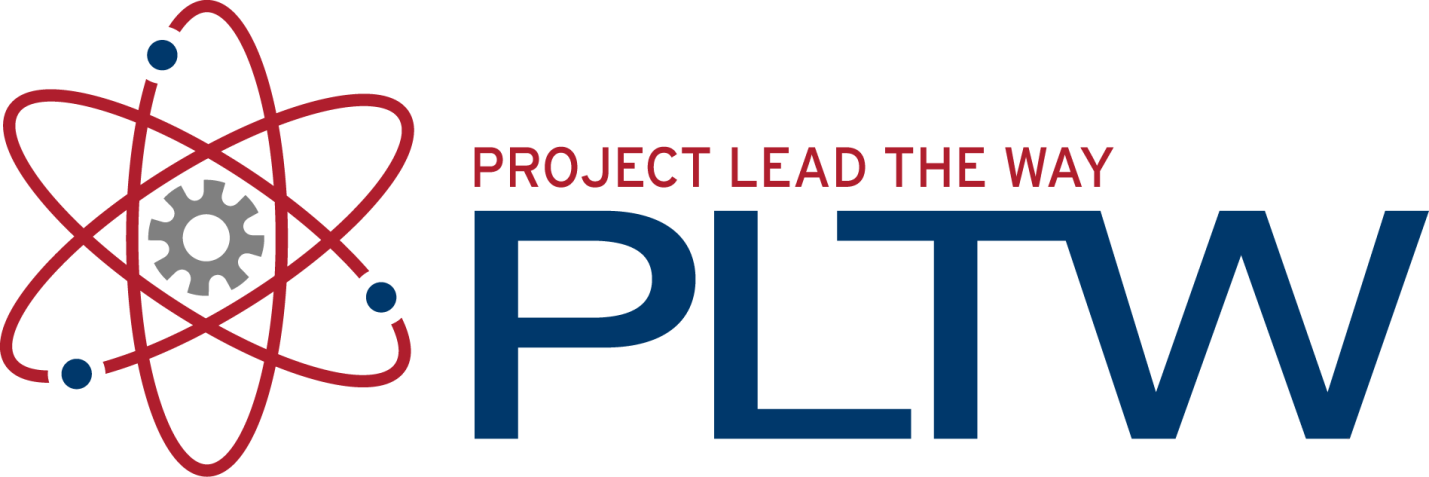 Introduction to Structural Member Properties
Principles of Engineering
© 2012 Project Lead The Way, Inc.
Structural Member Properties
Moment of Inertia (I) is a mathematical property of a cross section (measured in inches4) that gives important information about how that cross-sectional area is distributed about a centroidal axis.
Stiffness of an object related to its shape
In general, a higher moment of inertia produces a greater resistance to deformation.
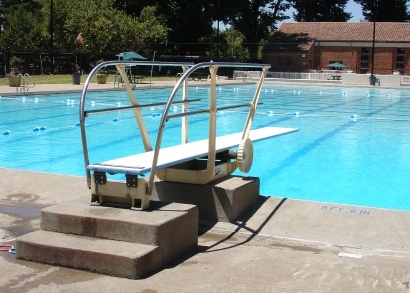 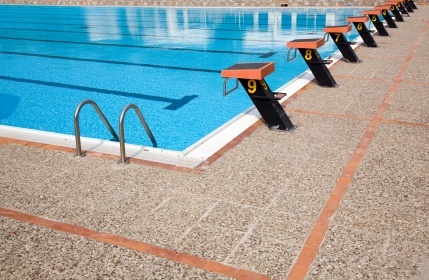 2
©iStockphoto.com
©iStockphoto.com
[Speaker Notes: First moment is turning, second moment if bending]
Moment of Inertia Principles
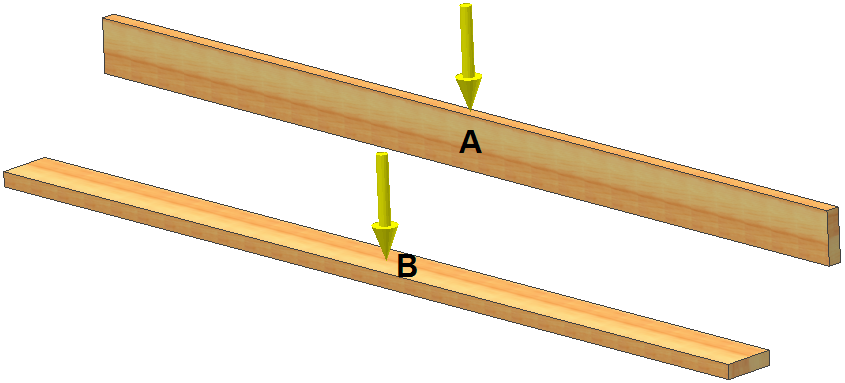 Joist
Plank
3
[Speaker Notes: Compare these two beams.]
Moment of Inertia Principles
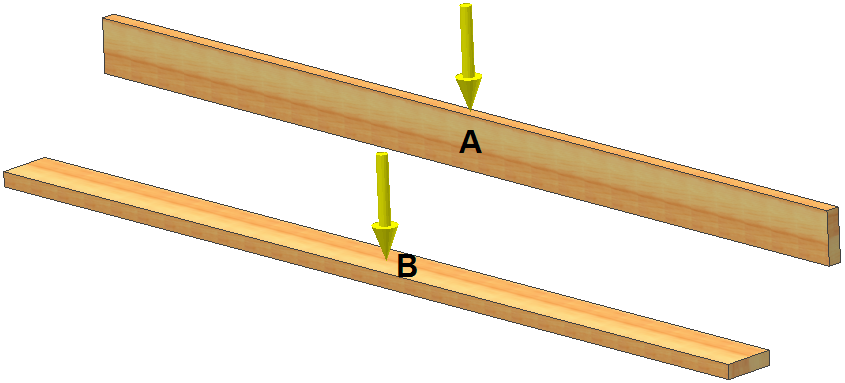 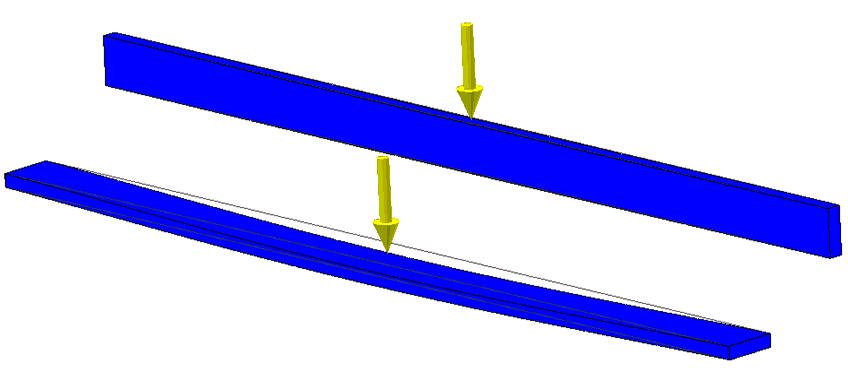 What distinguishes beam A from beam B?
Will beam A or beam B have a greater resistance to bending, resulting in the least amount of deformation, if an identical load is applied to both beams at the same location?
4
Moment of Inertia Principles
Why did beam B have greater deformation than beam A?
Difference in moment of inertia due to the orientation of the beam
Calculating Moment of Inertia – Rectangles
h
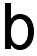 5
[Speaker Notes: This formula only works on rectangles.

The height cubed is what makes the orientation so important

“I” is moment of inertia _{xx} means it’s the second moment]
Calculating Moment of Inertia
Calculate beam A moment of inertia
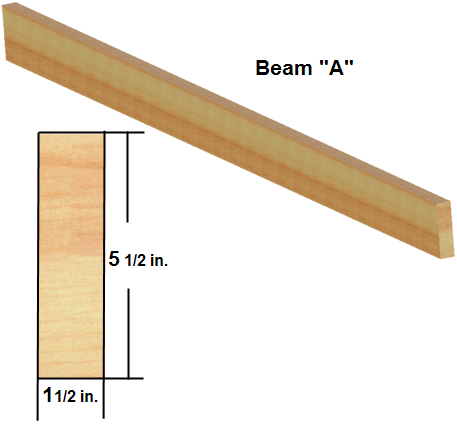 6
[Speaker Notes: The greater the moment of inertia the greater the stiffness.]
Calculating Moment of Inertia
Calculate beam B moment of inertia
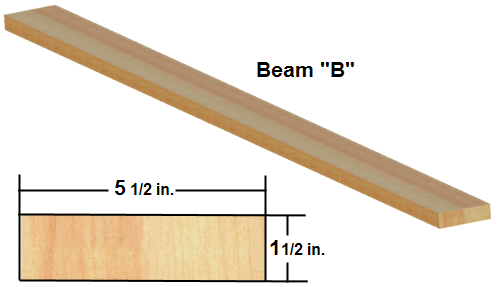 7
[Speaker Notes: The smaller the moment of inertia, the less stiff.]
Moment of Inertia
14Times Stiffer
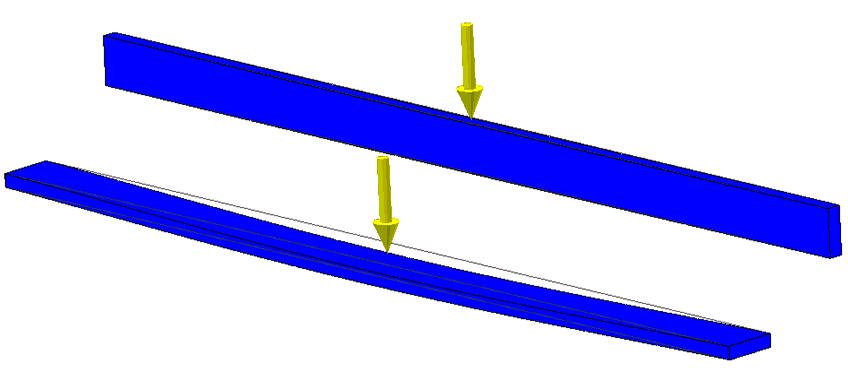 Beam A
Beam B
8
Moment of Inertia – Composite Shapes
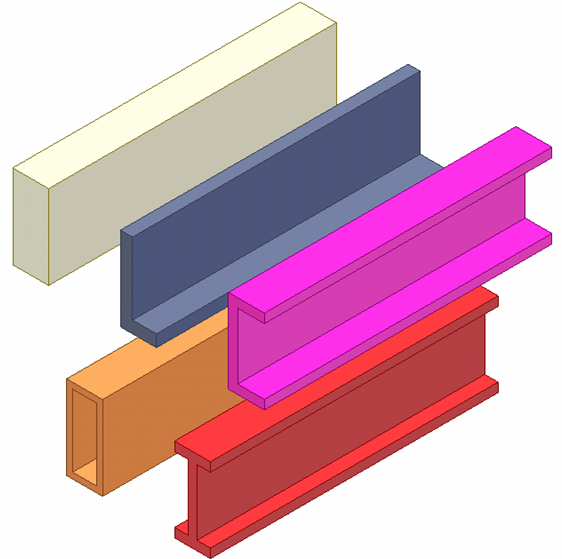 Why are composite shapes used in structural design?
9
[Speaker Notes: A composite shape is a shape that consists of two or more geometric shapes.]
Non-Composite vs. Composite Beams
Doing more with less
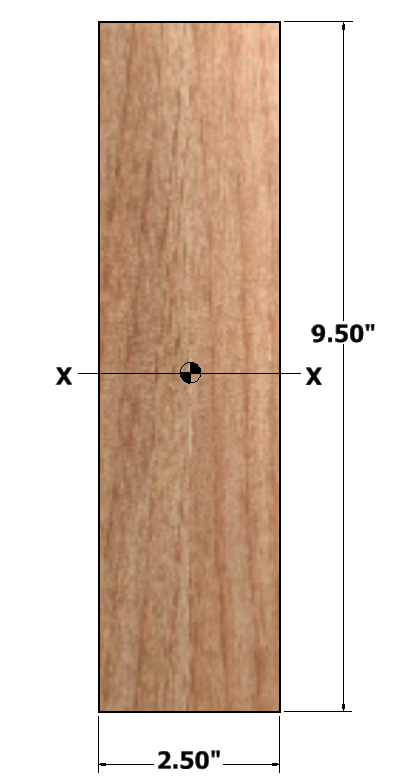 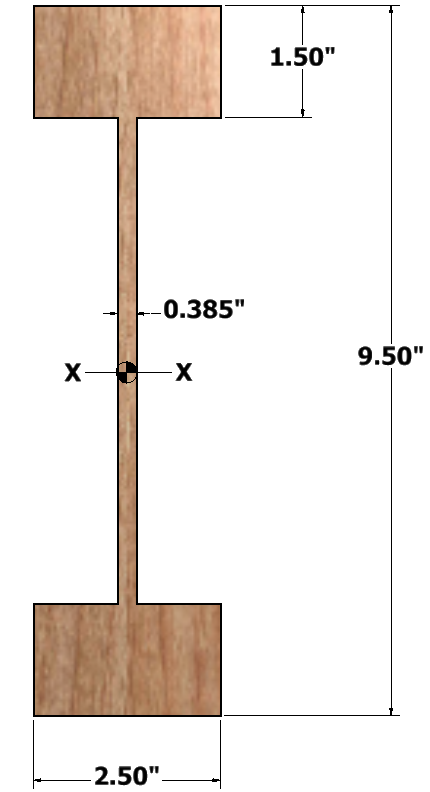 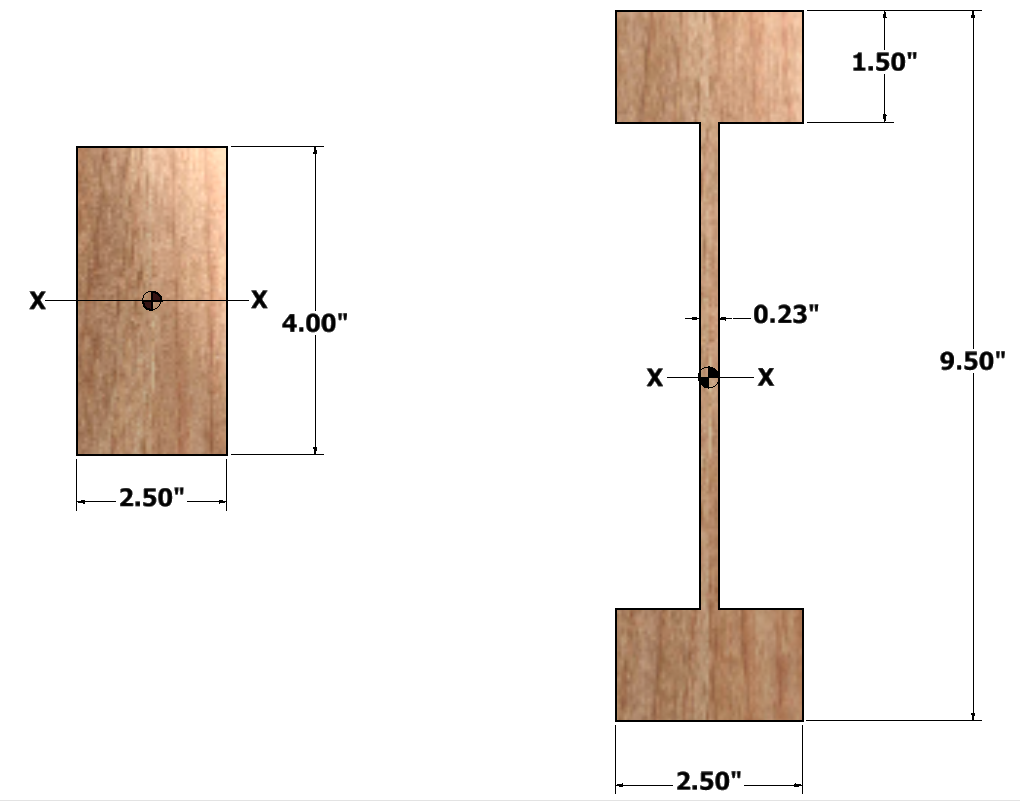 Area = 10.0 in.2
Area = 23.8 in.2
Area = 10.0 in.2
Ixx = 13.3 in.4
Ixx = 130 in.4
Ixx = 178 in.4
10
[Speaker Notes: Let us compare the moment of inertia of three joists with the given shapes. [click]. Wood I-beams (rather than dimensional lumber) are commonly used for joist in wood framed structures. The wood I-beams are constructed using dimensional lumber for the top and bottom flanges and a plywood web.

Calculate the area for each of the cross sections. [click]

Calculate the moment of inertia for each of the rectangular cross sections. [click]

Calculating the moment of inertia for a composite shape, such as an I-beam, is beyond the scope of this presentation; however, the value is given for purposes of comparison. [click] They are many online applications that will calculate the moment of inertia for I-beams.

Note that the moment of inertia is a section property and depends on the shape of the member. The type of material from which the member is made does not affect the moment of inertia.

Why do you think that I-beams are used rather than rectangular sections? What is the advantage to using wood I-beams rather than dimensional lumber alone? Note that the first two cross sections have the same cross sectional area but the I-beam provides a moment of inertia nearly 10 times larger.  The I-beam provides a stiffer beam resulting in much less deflection compared to the rectangular beam of the same cross section.  

Also note that a rectangular joist with the same overall height and width as the I-beam has more than double the cross sectional area and therefore the mass will be more than doubled. However, the rectangular section with equivalent OVERALL dimensions provides only a modest increase in the moment of inertia.  What is the percent increase in the moment of inertia?  [% increase = (178-130)/130 X 100% = 37% increase]



**The center one is not good in fires and in florida they have stickers on the gas meters showing that they have the center I beam type .**]
Structural Member Properties 
Chemical Makeup
Modulus of Elasticity (E) The ratio of the increment of some specified form of stress to the increment of some specified form of strain. Also known as coefficient of elasticity, elasticity modulus, elastic modulus. This defines the stiffness of an object related to material chemical properties.
In general, a higher modulus of elasticity produces a greater resistance to deformation.
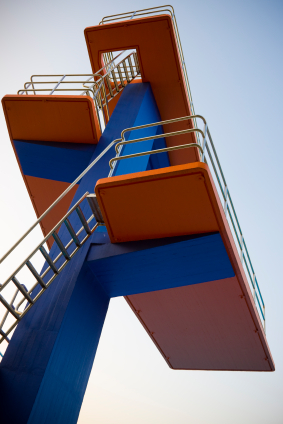 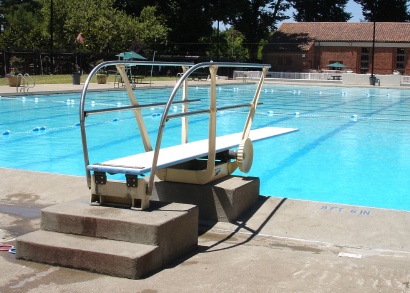 11
[Speaker Notes: Ratio of stress to strain]
Modulus of Elasticity Principles
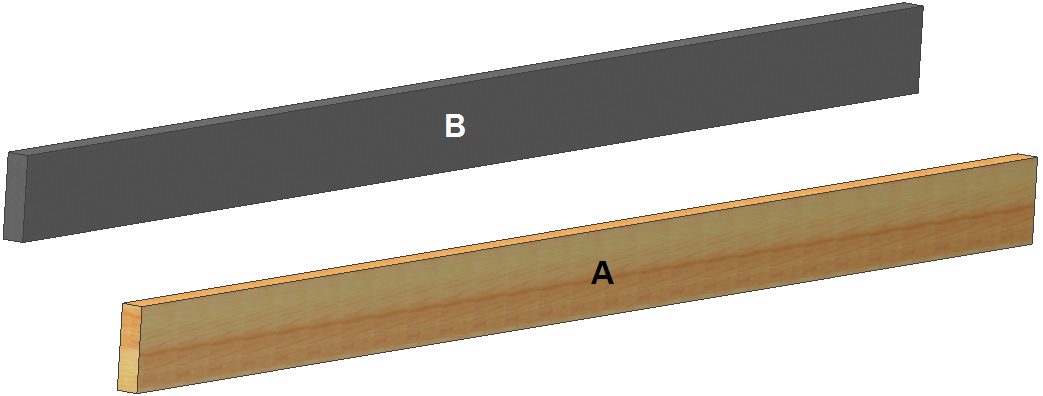 12
[Speaker Notes: Note that the cross sectional shape and dimensions are the same for Beam A and Beam B. 

ABS plastic is fake decking material]
Modulus of Elasticity Principles
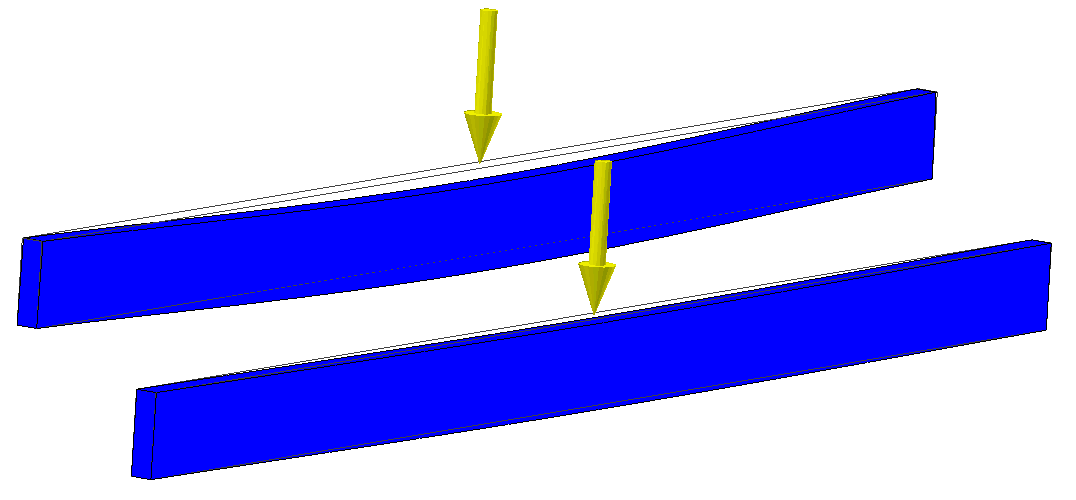 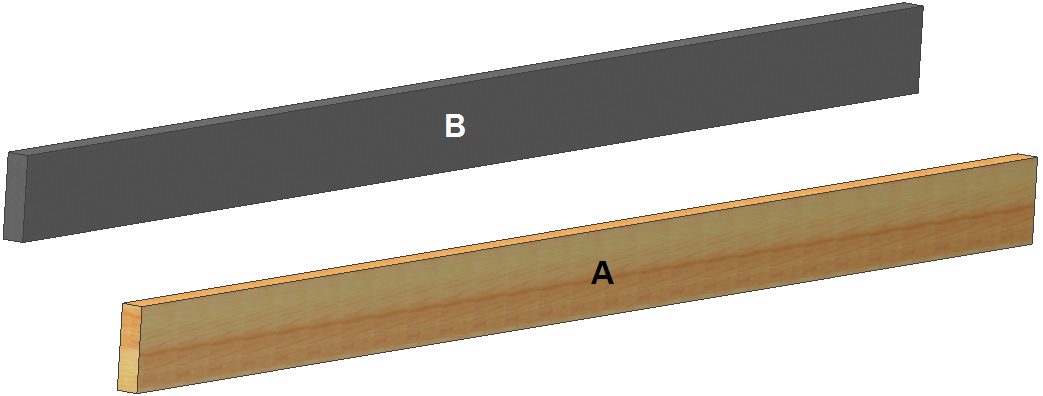 What distinguishes beam A from beam B?
Will beam A or beam B have a greater resistance to bending, resulting in the least amount of deformation, if an identical load is applied to both beams at the same location?
13
[Speaker Notes: If I orient them the same, which one is going to bend more?]
Modulus of Elasticity Principles
Why did beam B have greater deformation than beam A?
Difference in material modulus of elasticity – The ability of a material to deform and return to its original shape
Characteristics of objects that affect deflection (ΔMAX)
Applied force or load
Length of span between supports
Modulus of elasticity
Moment of inertia
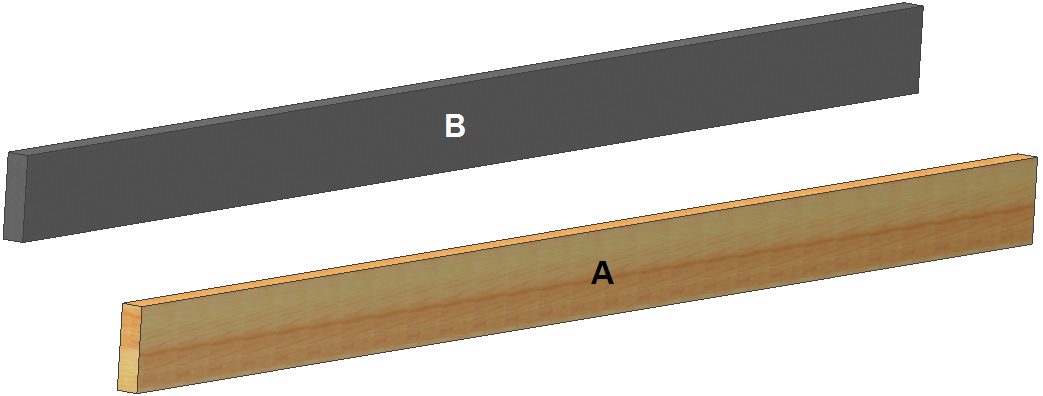 14
[Speaker Notes: It is important to note that while the moment of inertia is a section property and depends on the shape of the member (not on the material of the beam), the modulus of elasticity is a material property and depends on the material from which the beam is constructed (not the shape). 

Length of span in key.


Chemical: modulus of elasticity

Math (geometry): moment of ineria]
Calculating Beam Deflection
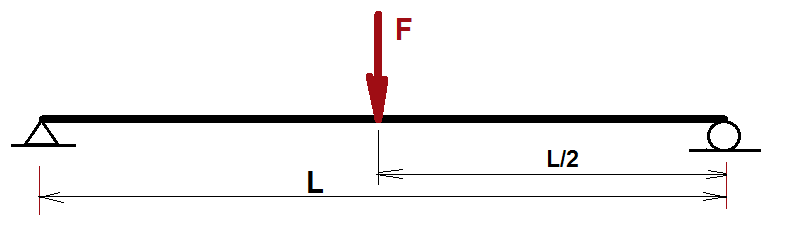 15
[Speaker Notes: This is the formula for maximum beam deflection (at the center of the span) when a concentrated load is applied at the center of the span to a simply supported beam.

Based on the formula, 
Describe the relationship between the maximum beam deflection and the modulus of elasticity. Are the two directly related? Inversely related? Not related? [The maximum beam deflection is inversely related to the modulus of elasticity, that is, as the modulus of elasticity increases, the maximum deflection decreases.]

Describe the relationship between the maximum beam deflection and the moment of inertia. [The maximum beam deflection is inversely related to the moment of inertia, that is, as the moment of inertia increases, the maximum deflection decreases.]
 
Describe the relationship between the maximum beam deflection and the span length of the beam.  [The maximum beam deflection is directly related to the span length, that is, as the span length increases, the maximum deflection increases.]

Describe the relationship between the maximum beam deflection and the magnitude of the applied concentrated load.  [The maximum beam deflection is directly related to the magnitude of the applied concentrated load, that is, as the magnitude of the applied load increases, the maximum deflection increases.]

Describe the relationship between the direction of the maximum deflection and the direction of the applied force (up or down).  [The deflection is in the same direction as the applied force, that is, if the force is applied upward, the maximum deflection will be upward.  If the force is applied downward, the deflection will be downward. Note that if the force is applied laterally (side-to-side) the moment of inertia will likely be different.]

Describe the relationship between the maximum deflection and the cross sectional area of the beam. [The maximum deflection is not related to the cross sectional area of the beam.  It is not the cross sectional area but the moment of inertia that affects the stiffness of the beam.] 

Explain how different cross sectional areas could result in the same moment of inertia.



**L is unbraced length
**48 constant
**Modulus of elasticity can be extremely large
**This formula is only used for force being in the center of the beam

Left brace is ping, right is roller]
Calculating Beam Deflection
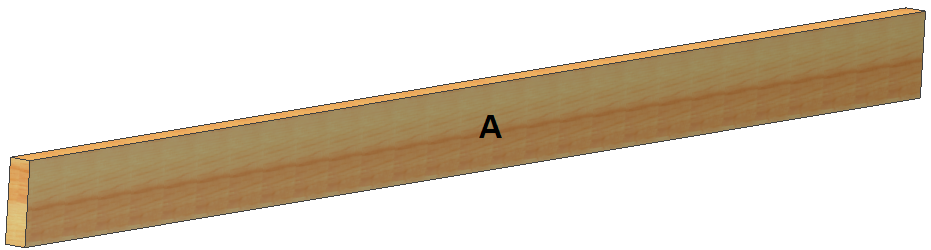 Calculate beam deflection for beam A
16
[Speaker Notes: Assuming force is in the center of the beam.


How much my beam is going to deflect is 0.12 inches.]
Calculating Beam Deflection
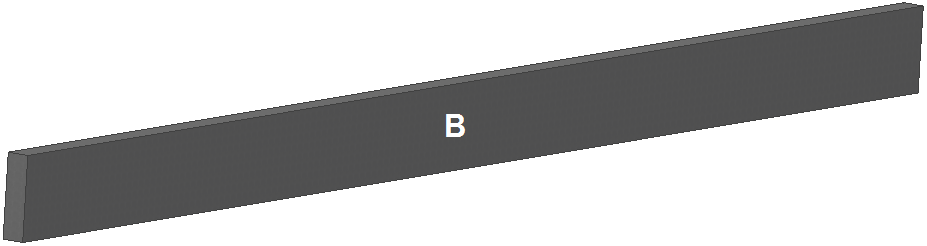 Calculate beam deflection for beam B
17
[Speaker Notes: Deflecting 0.53 inches

Only difference is the type of material, so the E is 419,000 psi]
Douglas Fir vs. ABS Plastic
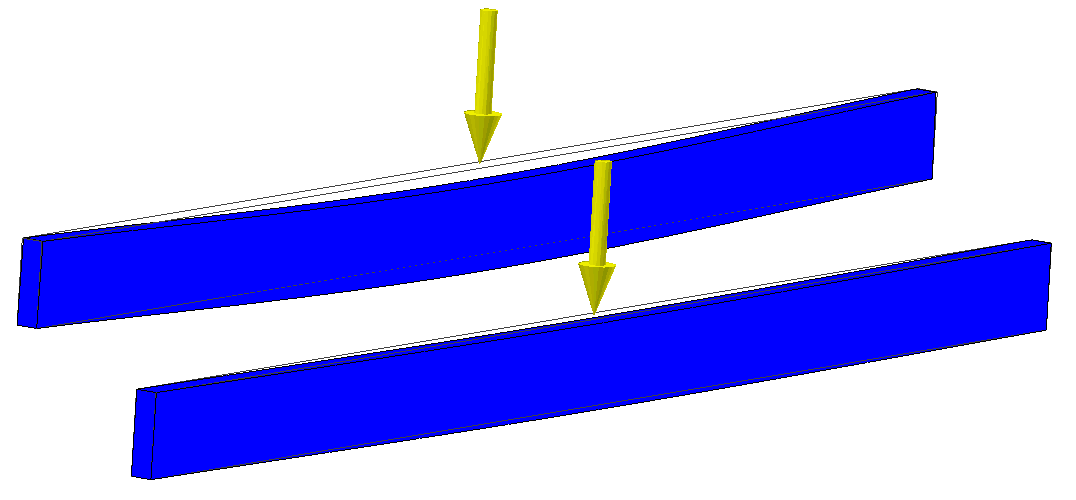 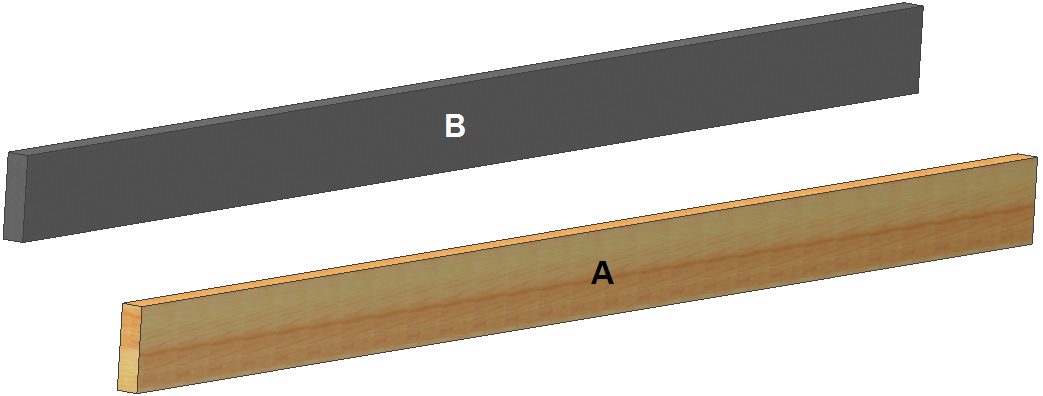 18
[Speaker Notes: What is the ratio of E values for the two beams?  What is the ratio of deflections?  Are the two ratios related? 

[The maximum deflection of Beam B is approximately 4.4 times greater than the maximum deflection of Beam A (if you do not round the deflection values). 
Conversely, the modulus of elasticity of Beam A is approximately 4.4 times greater than the modulus of elasticity of Beam B.]]